携手共进        普惠民生
工商银行普惠金融服务简介
中国工商银行重庆朝天门支行2021年4月
目录
contents
01
关于我们
02
特色普惠金融产品
03
商户收单结算产品
01
关于我们
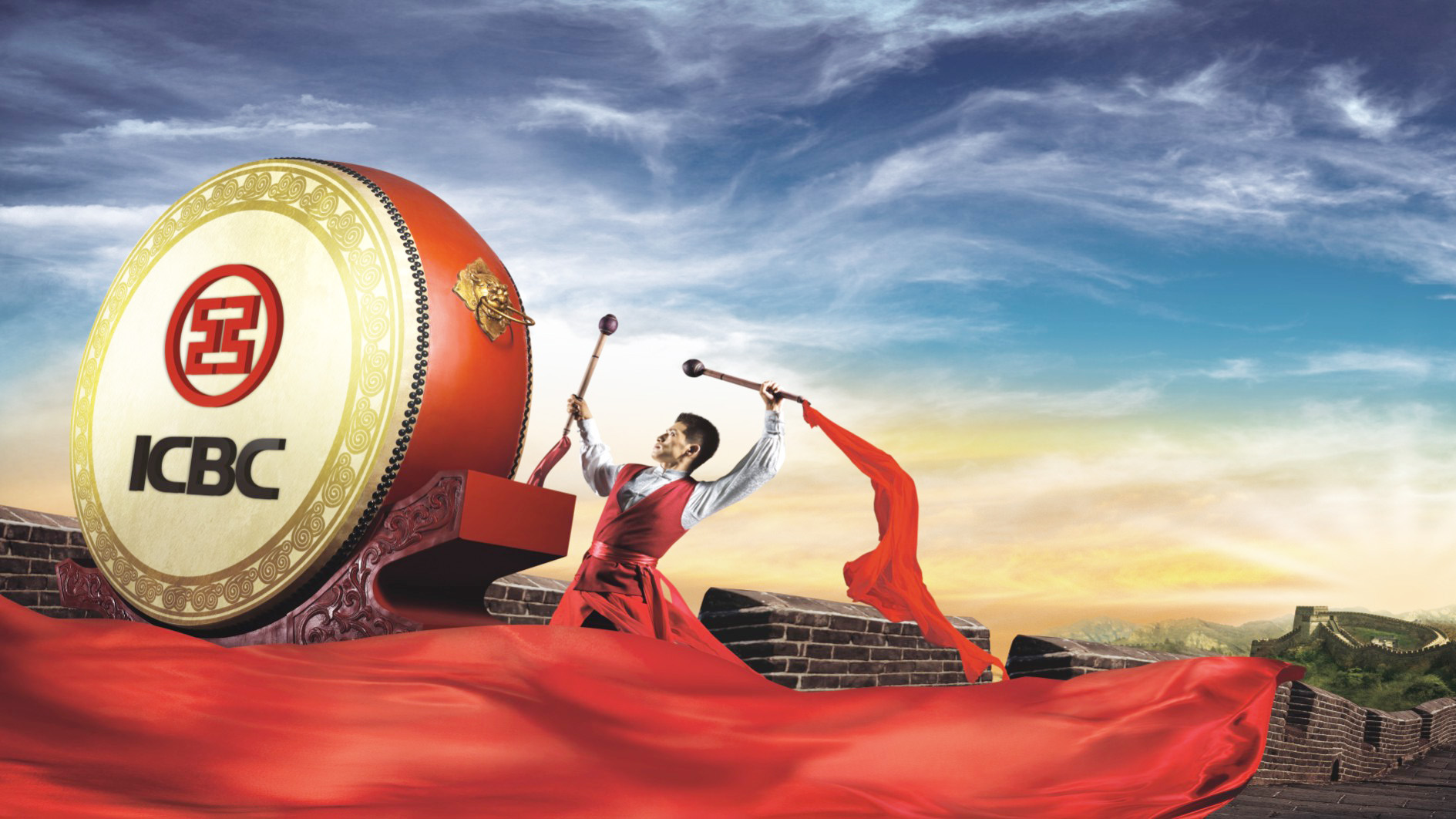 工行重庆朝天门支行
1、工商银行重庆渝中朝天门支行地处渝中区民族路24号，周边有新重庆小商品市场，WFC等综合购物商场及网红景点洪崖洞。朝天门支行前身是人民银行重庆市分行营业部，有着80年辉煌历史。 

    2、工商银行一直把发展普惠金融业务、支持小微企业成长作为转型发展的一项长期战略。我行有完善的小微产品配套体系，可为广大小微企业提供涵盖融资、结算、理财在内的“一揽子”金融服务。

    3、 我行配备有专业普惠金融业务团队，可为在座各位提供专职、专属、专业的金融服务。
02
特色普惠金融产品
特色小微信贷产品介绍
e抵快贷
发票贷
税e贷
小企业周转贷款
特色小微信贷产品介绍
e抵快贷
定义
“e抵快贷”是指借款人（自然人）在我行以特定区域优质房地产作抵押，以“后台大数据＋前台标准化＋智能化”审贷模式办理的单户授信不超过1000万元（含）的“网贷通”业务。借款人与我行一次性签订循环借款合同，在合同规定的额度和有效期内，借款人通过手机银行自主提款、还款并循环使用。
主要条件
1、借款人为自然人，须为具备完全民事行为能力的境内居民或连续在境内居住满一年的外国人、台港澳居民；

2、借款人年龄在18（含）～65（不含）周岁之间，且借款合同到期日借款人年龄不超过65周岁；

3、借款人须为经营实体的法定代表人、主要股东或实际控制人（均含配偶）；
4、持续经营时间满1年（营业执照注册时间满1年）
循环期限最长10年，单笔借款期限最短7天，最长365天
按月还息，到期还本
特色小微信贷产品介绍
单户贷款额度最高
不超过1000万元
房地产抵押
额度
担保方式
还款方式
期限
特色小微信贷产品介绍
举例说明

以客户1月1日提款100万元为例，我行执行LPR利率，现LPR执行利率3.85%，月利息0.32%

1、如果客户提款满一年，需要支付的利息为38500元，则每个月需要支付利息3208.4元，提前归还不需要支付后面的利息。
2、如果客户1月1日提款100万元，6月30日归还了50万元，那么该客户1月1号到6月30号之间每个月支付的利息为3208.40元，7月1日到12月31日每个月需要支付的利息为1604.20元。
3、如果客户1月1日提款100万元，1月8号归还本金，则该客户仅需要支付利息843.83元

特点：随借随还、按日计息、灵活方便。
特色小微信贷产品介绍
工银发票贷
定义：”工银发票贷“是我行以客户近12个月所开立的增值税发票金额的一定百分比作为授信依据的一款全线上信用贷款产品，客户通过合作大数据平台申请及我行筛选之后，仅需提供少量的资料，即可办理。
主要条件
具有合法的经营资格、固定的经营场所。持续经营时间满2年。在我行开立企业或个人结算账户，有持续、稳定的销售回笼款项或承诺将销售收入归集我行。借款人、企业主其配偶在我行及其他已查知的金融机构无不良信用记录，不涉及诉讼。
单笔提款最短7天，最长180天，名单有效期最长不超过1年。
按月付息，到期一次性还款
特色小微信贷产品介绍
单户贷款额度最高
可达300万元
信用贷款，无需抵押
额度
担保方式
还款方式
期限
特色小微信贷产品介绍
2、以近12个人月所开发票作为授信标准
1、全线上信用贷款，无需抵押，利率低
本
发票贷
特点
3、融资期限内随借随还
特色小微信贷产品介绍
税e贷
定义
指为生产经营稳定、还款来源充足、能够提供有效担保的小企业发放的，用于满足其生产经营周转需要的流动资金贷款。
主要条件
符合我行小型企业的界定标准，持续经营满2年，在我行开立基本结算账户或一般结算账户，有持续、稳定的销售回笼款项或承诺将销售收入归集我行。无不良信用记录，不涉及诉讼,企业注册地和经营地在重庆市内的纳税信用记录良好客户微型企业、小型企业。
12个月
分期还款或
一次性还本
特色小微信贷产品介绍
单户贷款额度最高
可达300万元
信用贷款，无需抵押
额度
担保方式
还款方式
期限
特色小微信贷产品介绍
四、小企业周转贷款
（一）业务特点
1.办理范围广
2.利率低，执行国家公布基准利率，最高可贷1000万元。
（二）办理条件
1.持续经营满一年的中小型企业
2.有抵押资产，抵押物性质可以为住宅用房和商业用房
3.有完整的公司章程和连续的财务报表
4.需要在我行开立基本账户和一般账户
5.有交易合同
优惠服务
优先服务
规模保证
高效服务
小企业贷款我们给予充足的规模保证
按承诺的时间完成业务
所有的费用由银行承担，企业只需要支付利息
给予业务受理的绿色通道
承诺
我们承诺
03
商户收单结算产品
专属APP线上服务
支持明细查询，扎帐、打印流水、定期业务培训等服务
商户收单结算产品介绍
交易可靠资金安全
工行品牌值得信赖
支持银行卡、支付宝、微信、银联等多种支付方式
交易
方式
放心
服务
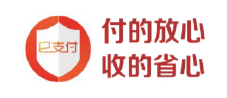 商户收单结算产品介绍
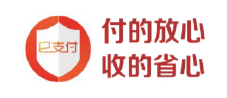 服务团队
联系方式
感谢聆听
工商银行您身边的银行
可信赖的银行